Game: no.s 11-20  
 
Click the number you hear in the following slides.
(You need Powerpoint to play this game)
16 shey-jeig
19 nuy jeig
3 tree
15 queig-jeig
2 jees
18 hoght-jeig
7 shiaght
12 daa-yeig
20 feed
10 jeih
To play more Manx games online go to: https://oodlu.org/home
Ask your parent/guardian to sign you up & enter Group code 134n
Click the number you hear
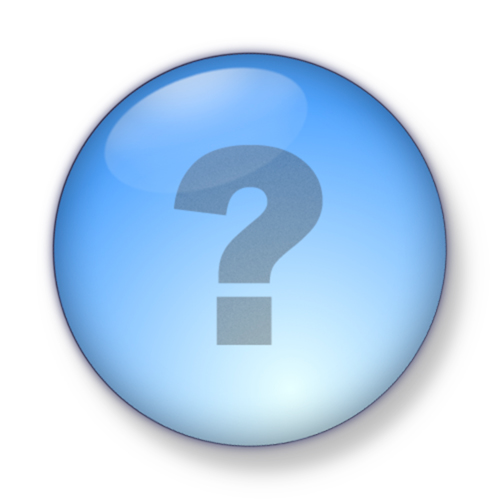 (You need Powerpoint to play this game)
15
13
19
20
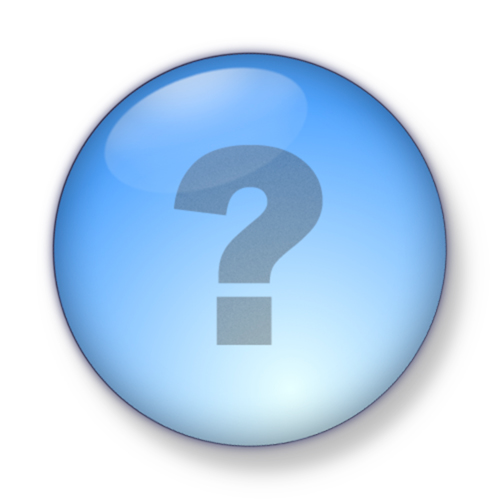 11
14
15
20
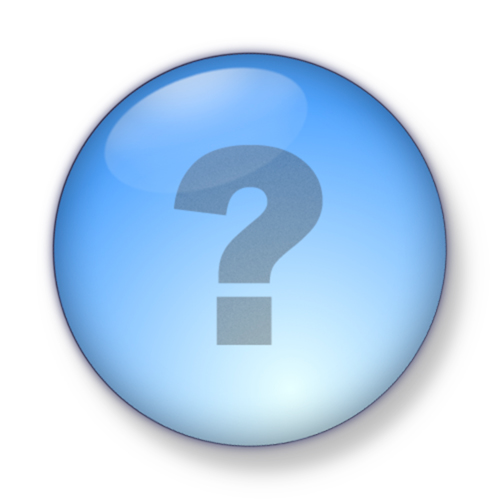 15
14
11
20
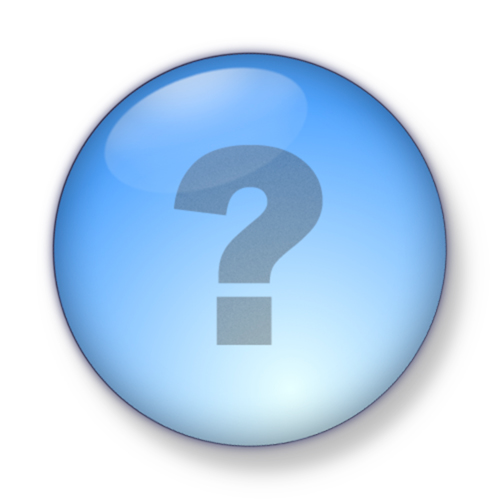 20
13
19
12
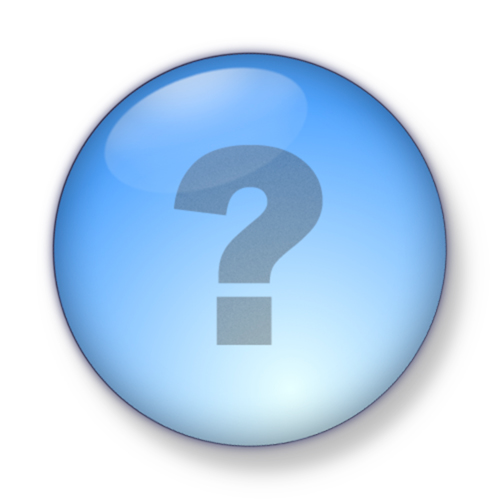 12
13
19
20
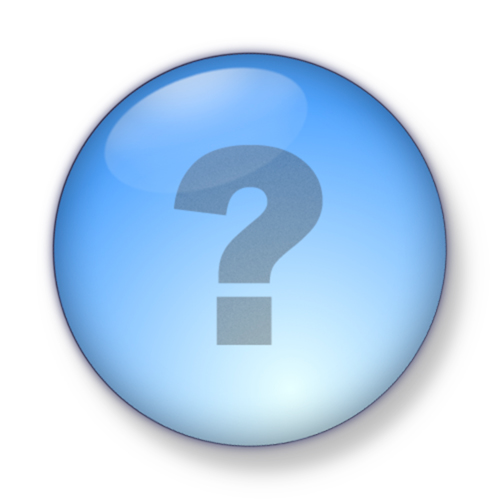 1
18
10
15
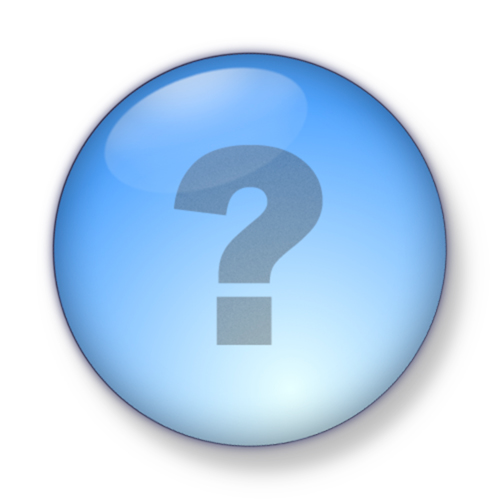 13
1
10
15
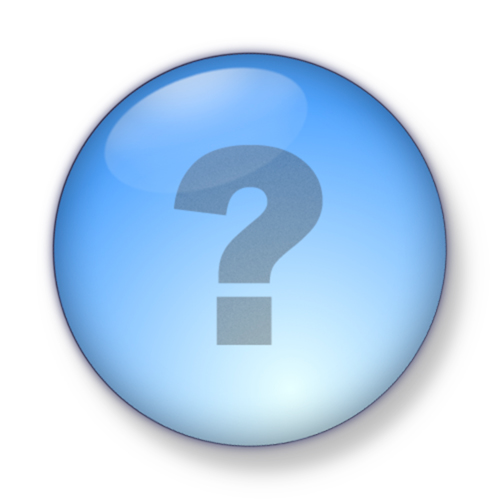 1
9
5
10
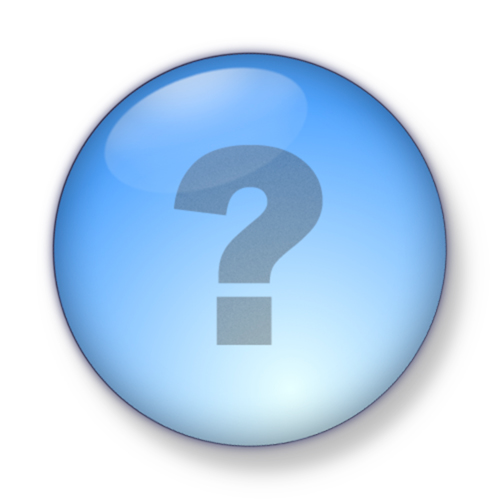 2
12
4
14
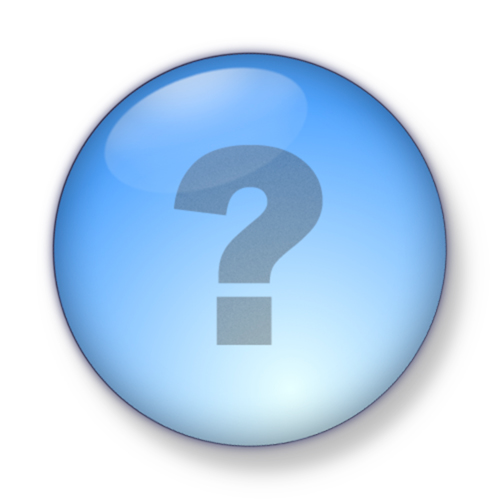 11
19
17
16
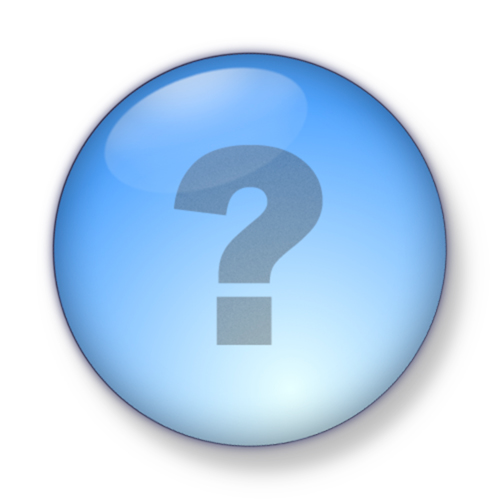 7
6
17
16
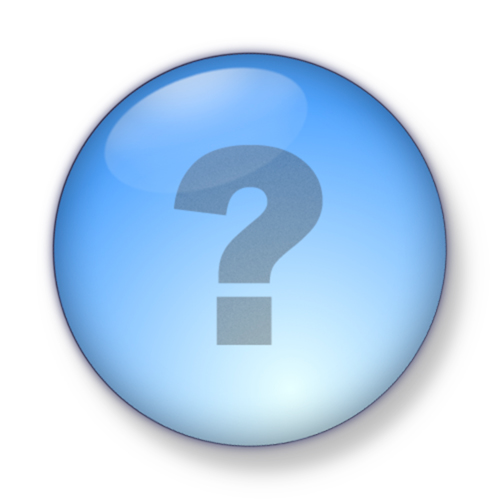 1
10
19
17
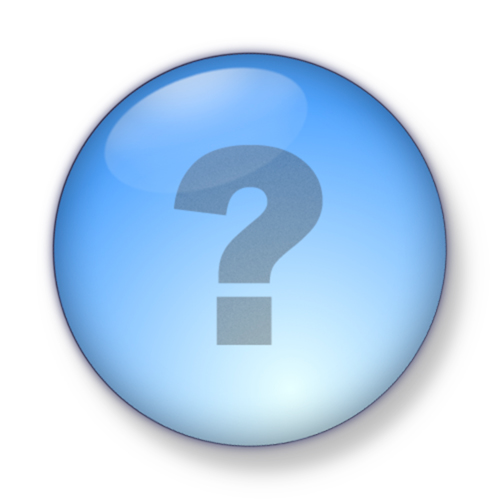 7
6
17
16
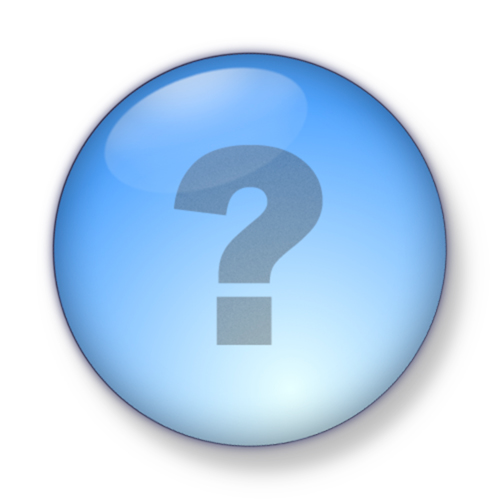 4
1
10
20
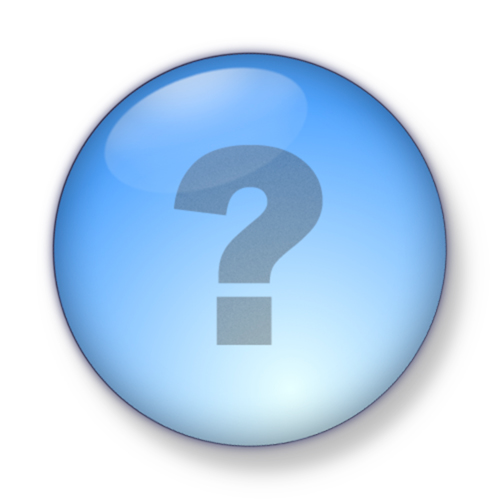 4
18
8
7
Jeant!
Done!
1 nane
11 nane-jeig
2 jees
12 daa-yeig
3 tree
13 tree-jeig
4 kiare
14 kiare-jeig
5 queig
15 queig-jeig
6 shey
16 shey-jeig
17 shiaght-jeig
7 shiaght
8 hoght
18 hoght-jeig
19 nuy jeig
9 nuy
10 jeih
20 feed
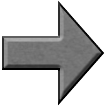 x